Игра «Что изменилось?»
Учитель-логопед
Бондаренко Н.В.
Запомни картинки
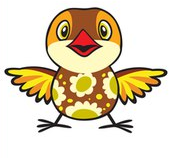 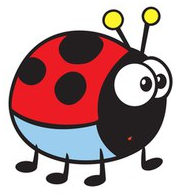 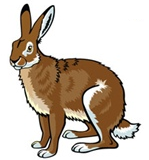 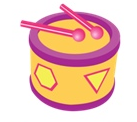 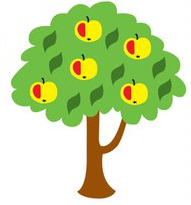 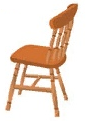 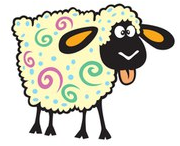 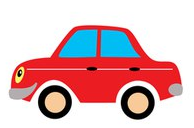 Что изменилось?
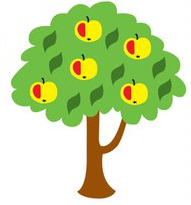 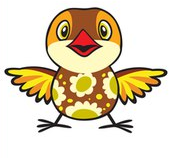 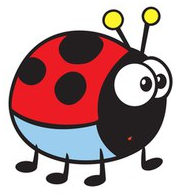 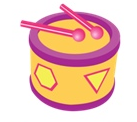 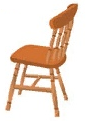 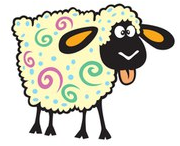 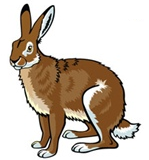 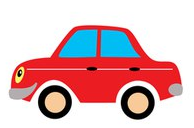 Все верно
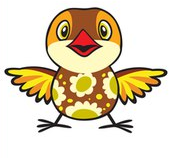 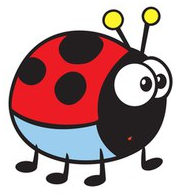 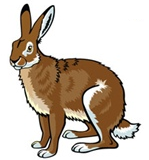 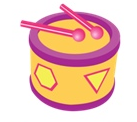 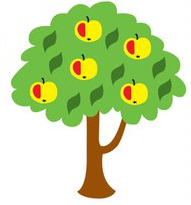 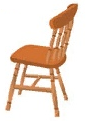 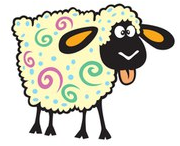 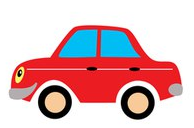 Запомни картинки
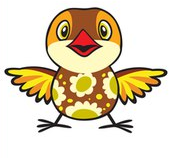 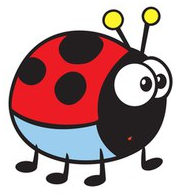 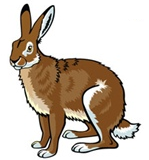 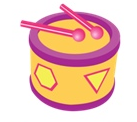 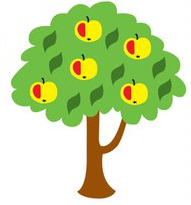 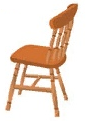 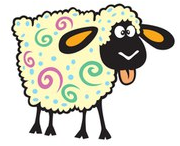 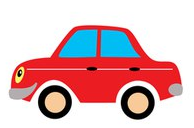 Что изменилось?
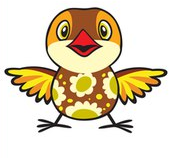 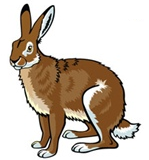 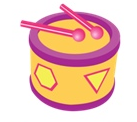 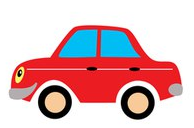 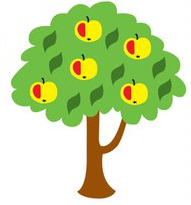 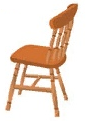 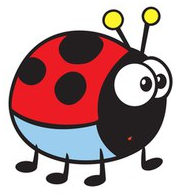 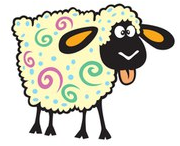 Все верно
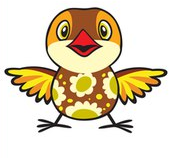 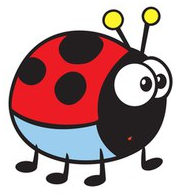 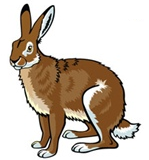 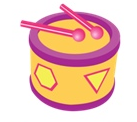 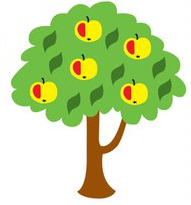 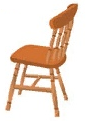 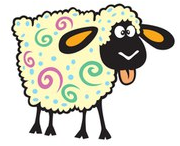 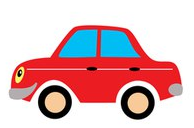